■名入れ範囲
W15×H10mm
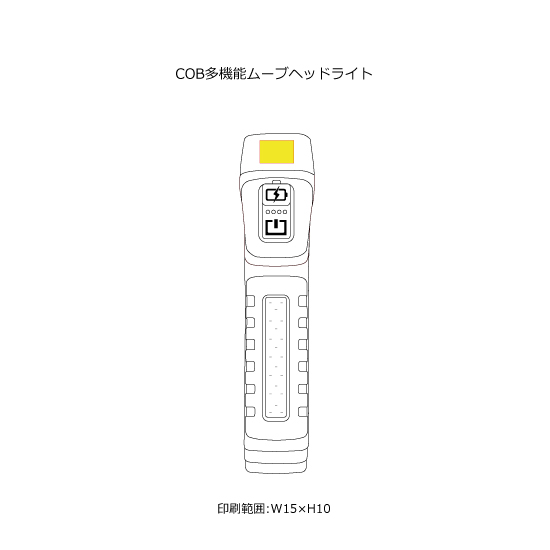 品番:L3633
COB多機能ムーブヘッドライト
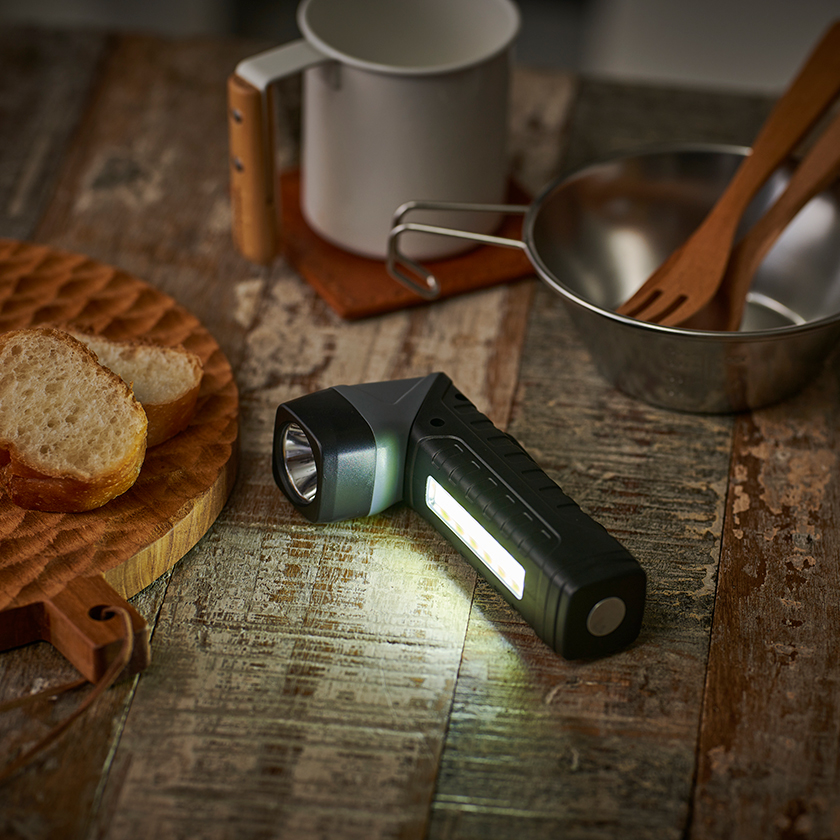 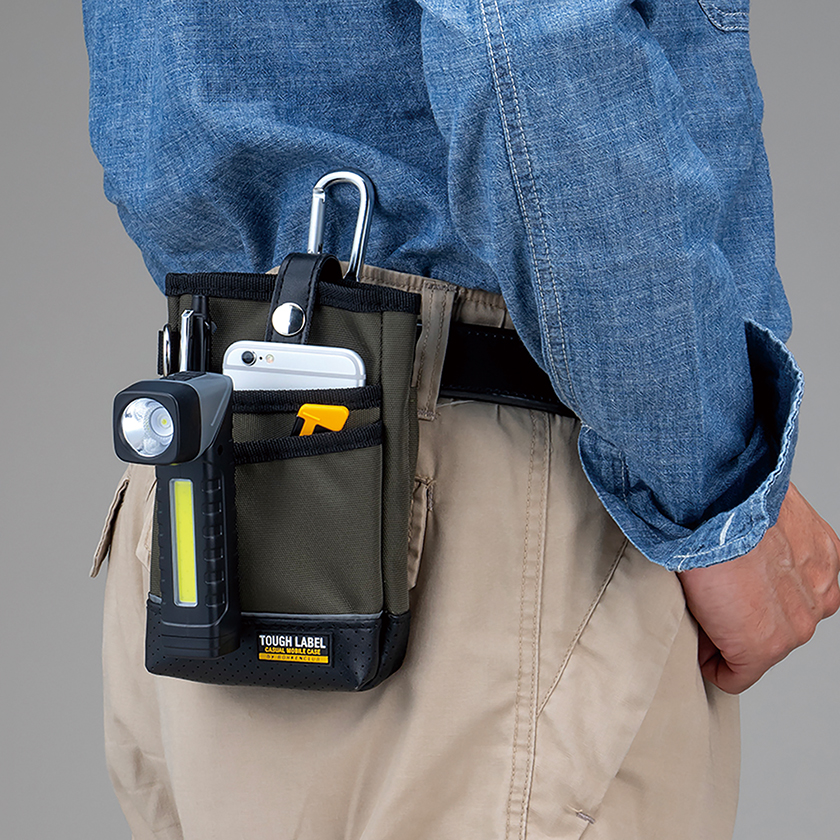 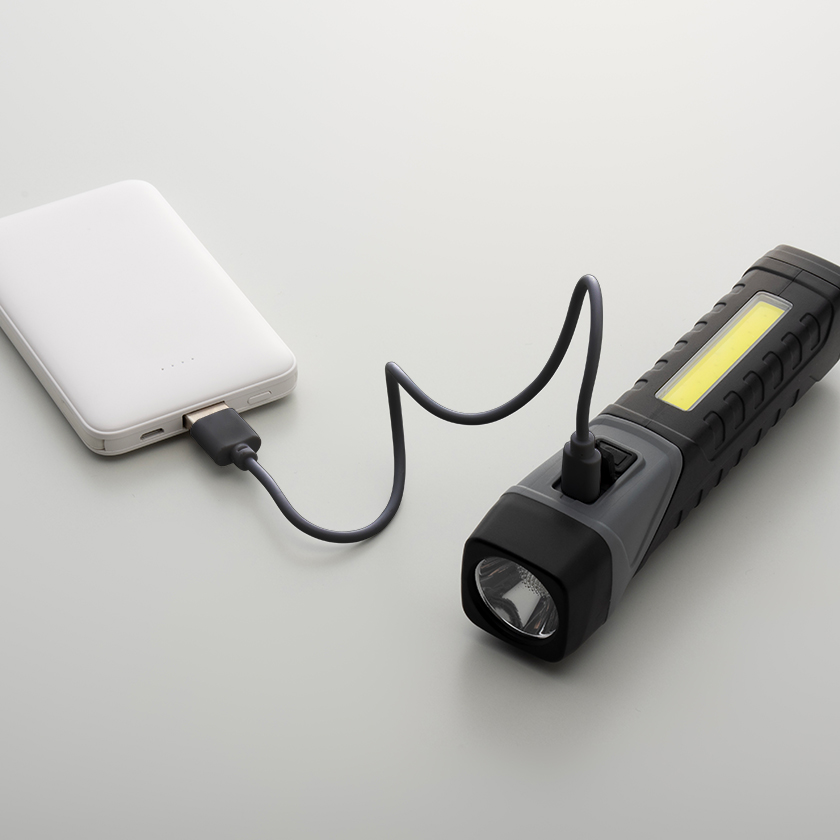 上代:\1,600(税込\1,760)
防災・日常・アウトドアなど多岐にわたって活躍する多機能ライトヘッド部分は90度まで回転でき、広範囲での照射が可能
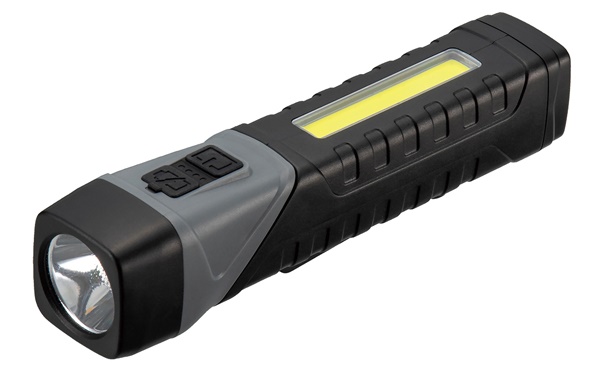 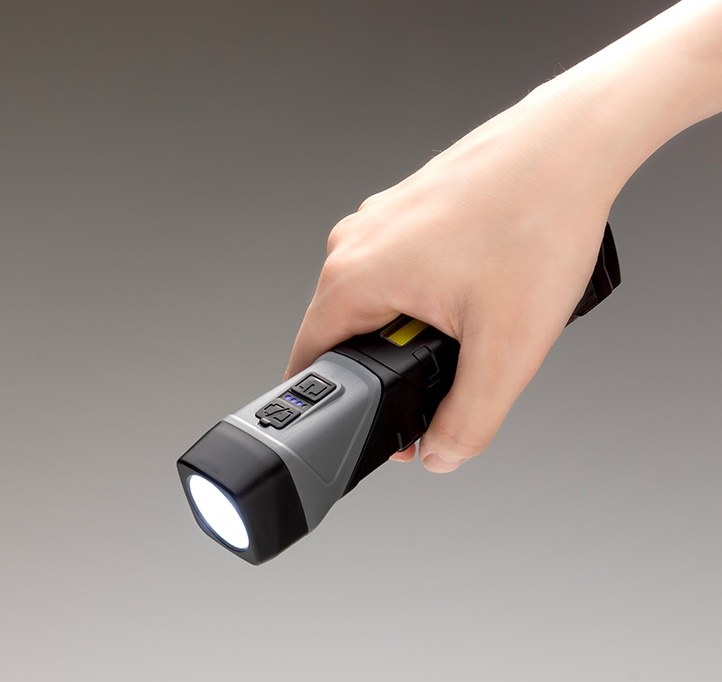 ■商品情報
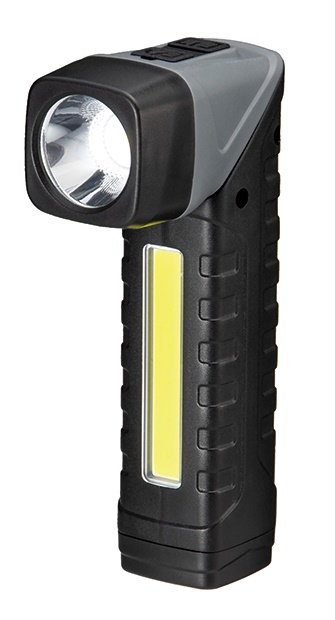 memo